Superhero School
Loosely based on the game “Clue”
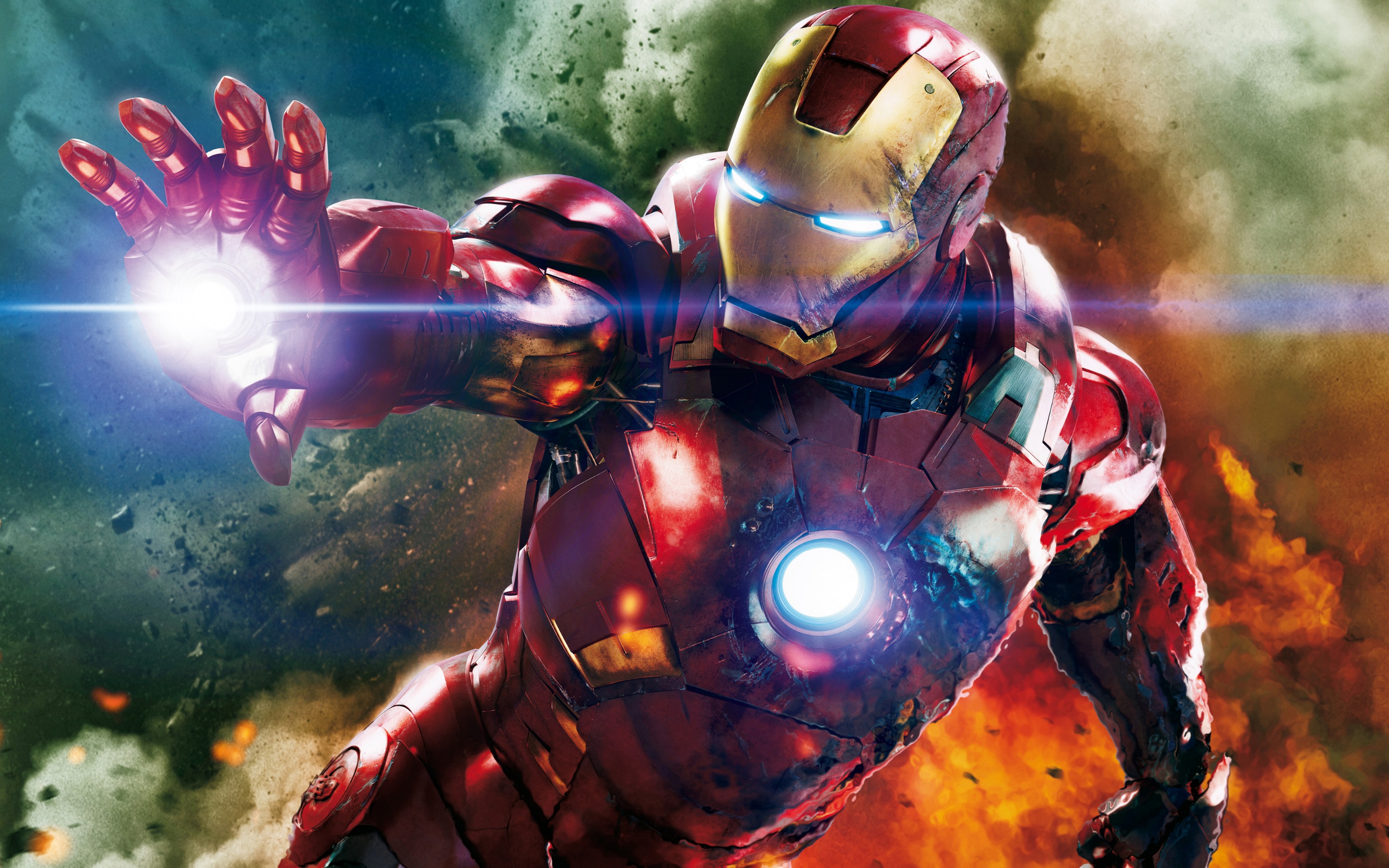 Ironman
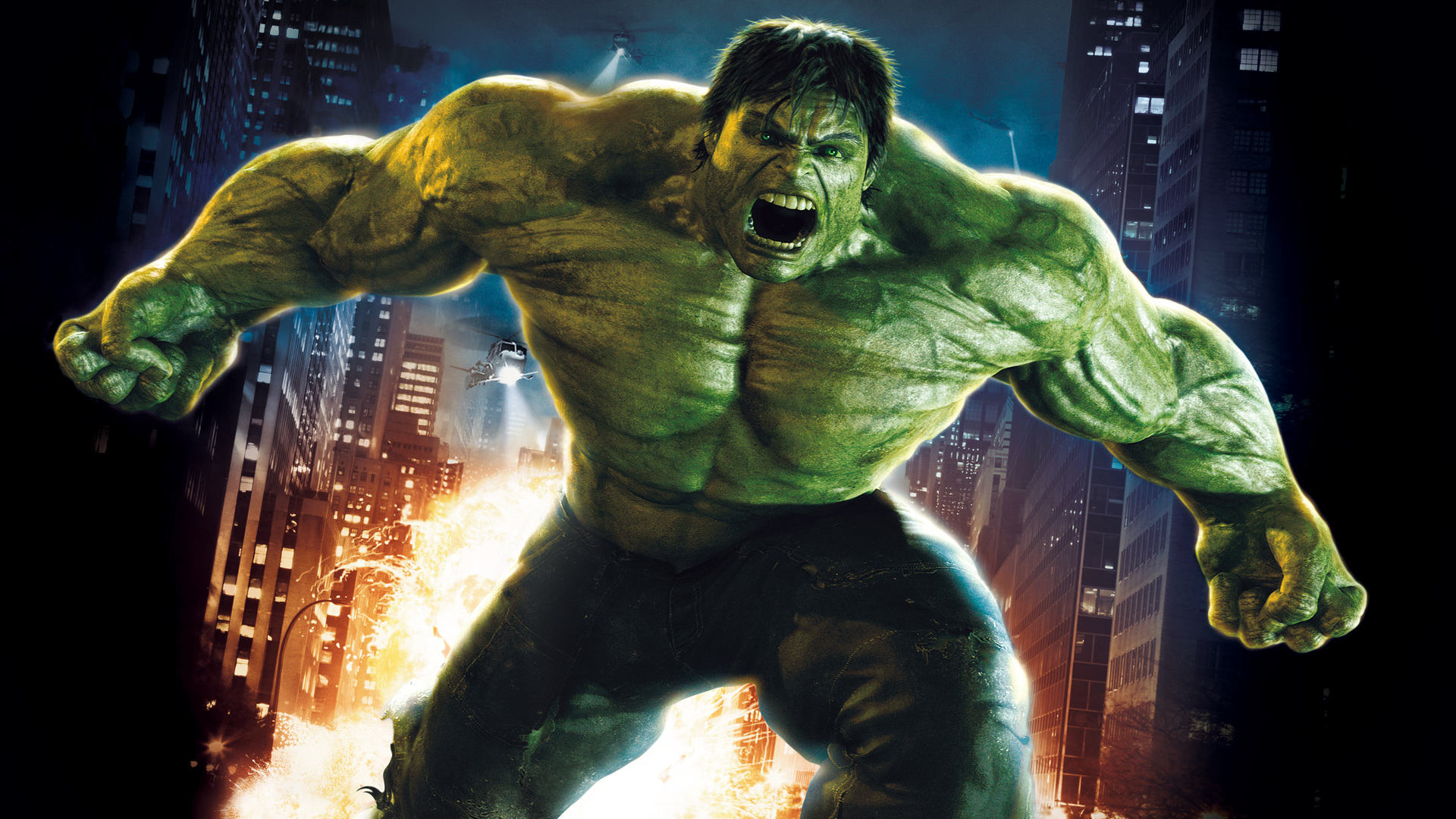 Hulk
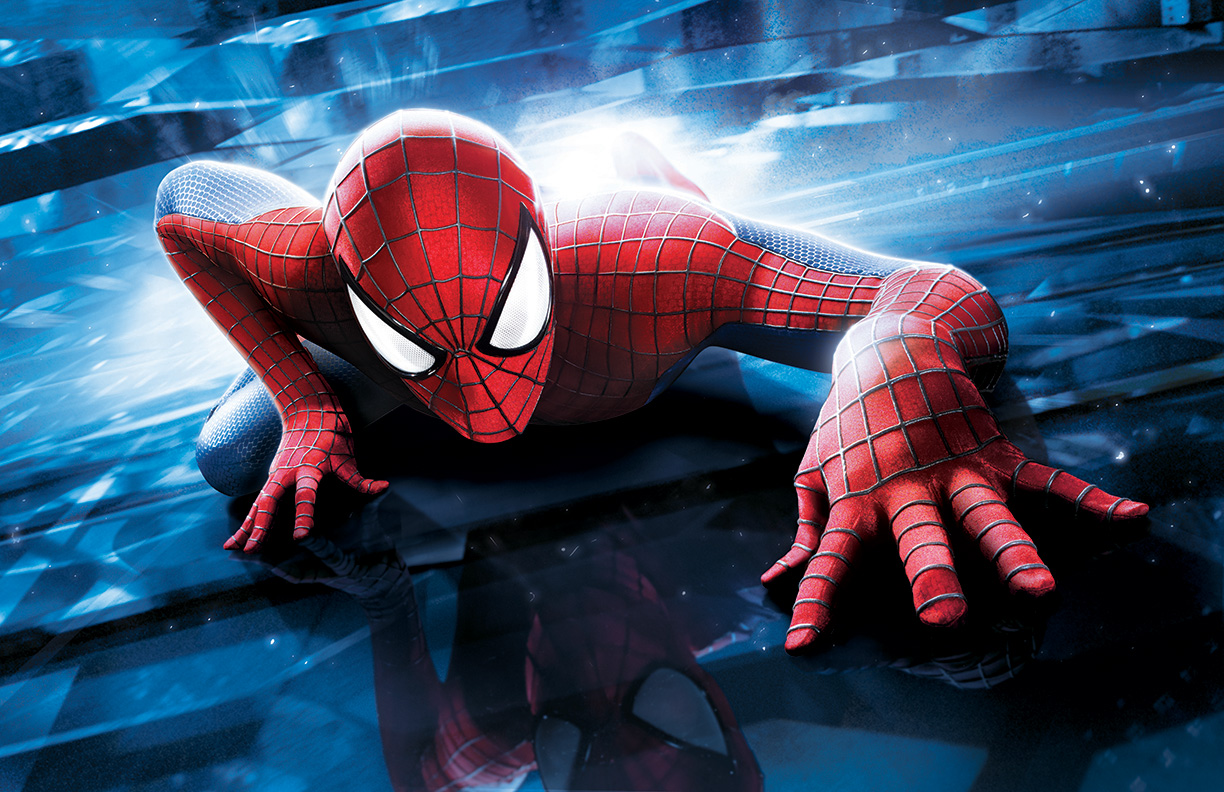 Spiderman
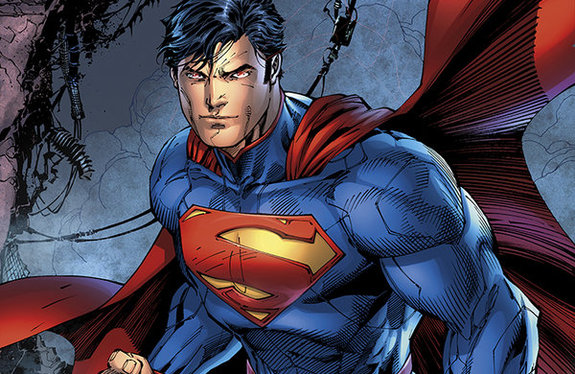 Superman
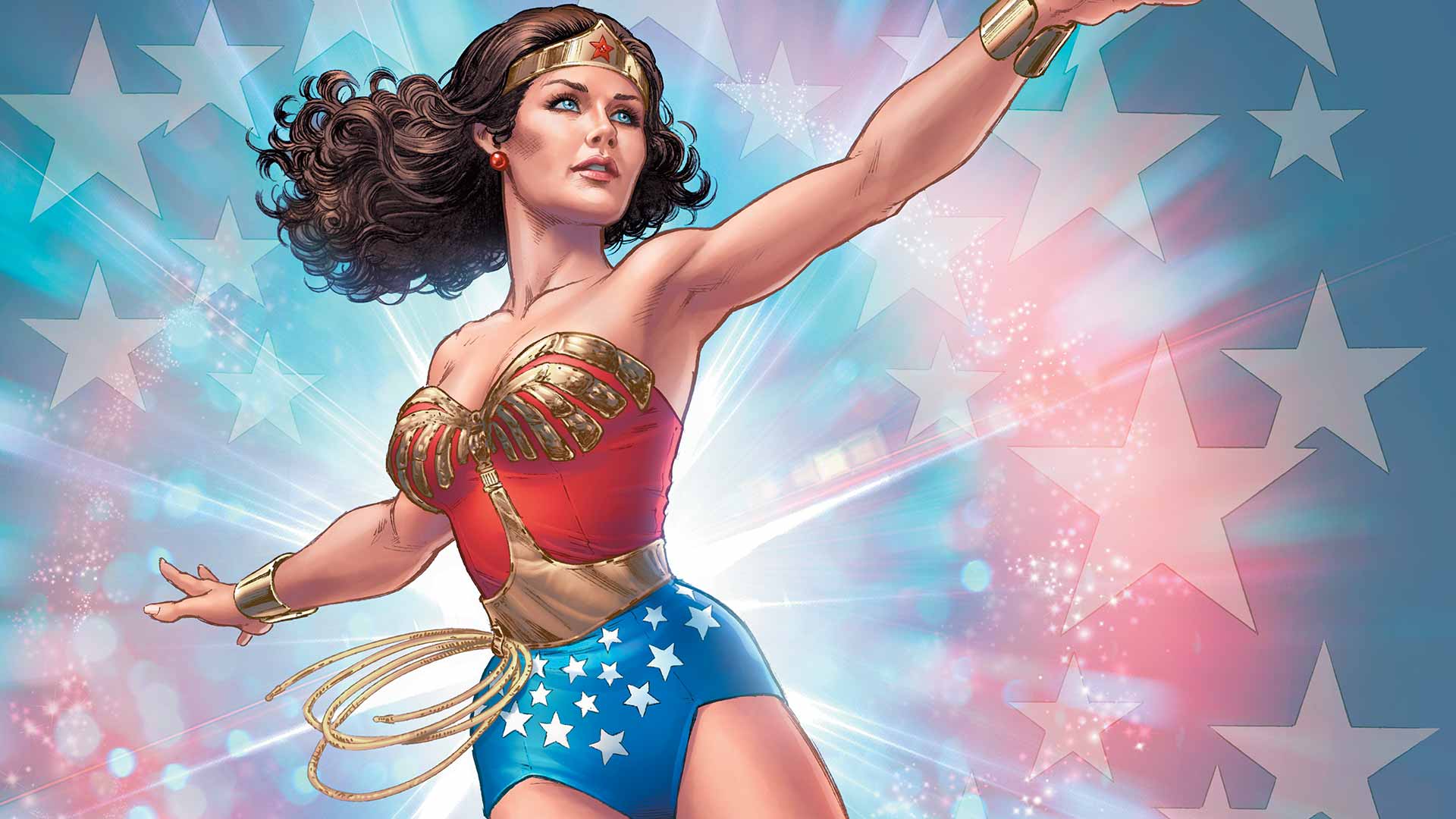 Wonder Woman
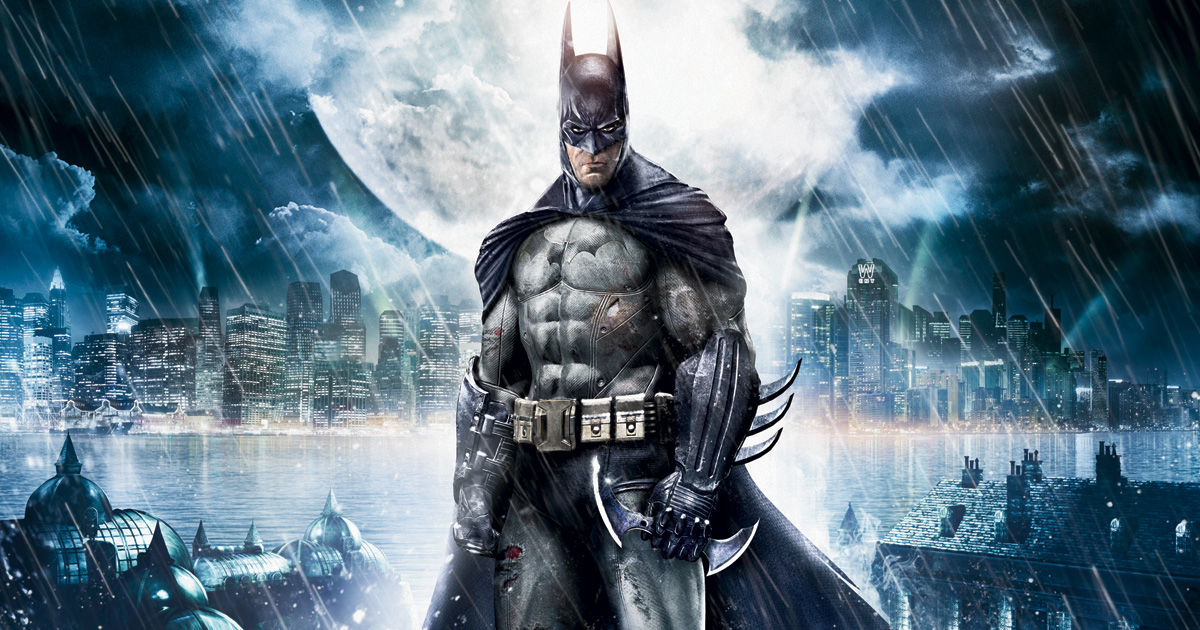 Batman
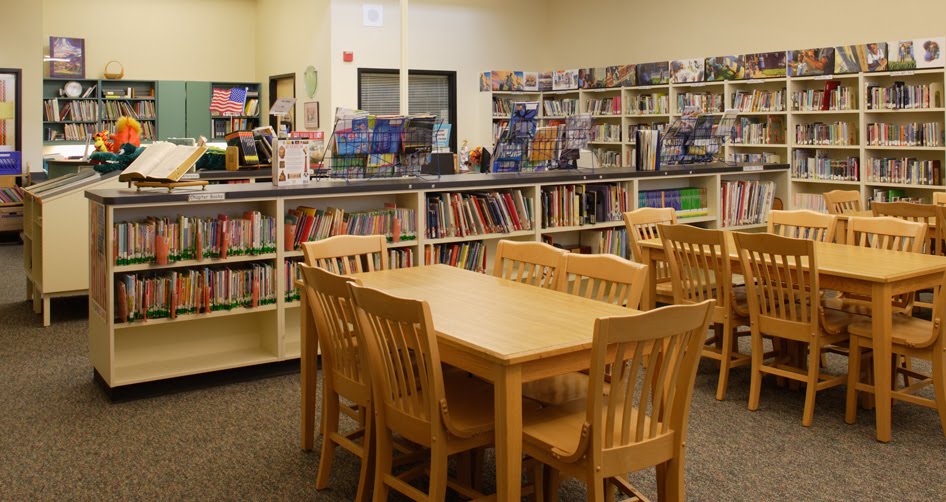 Library
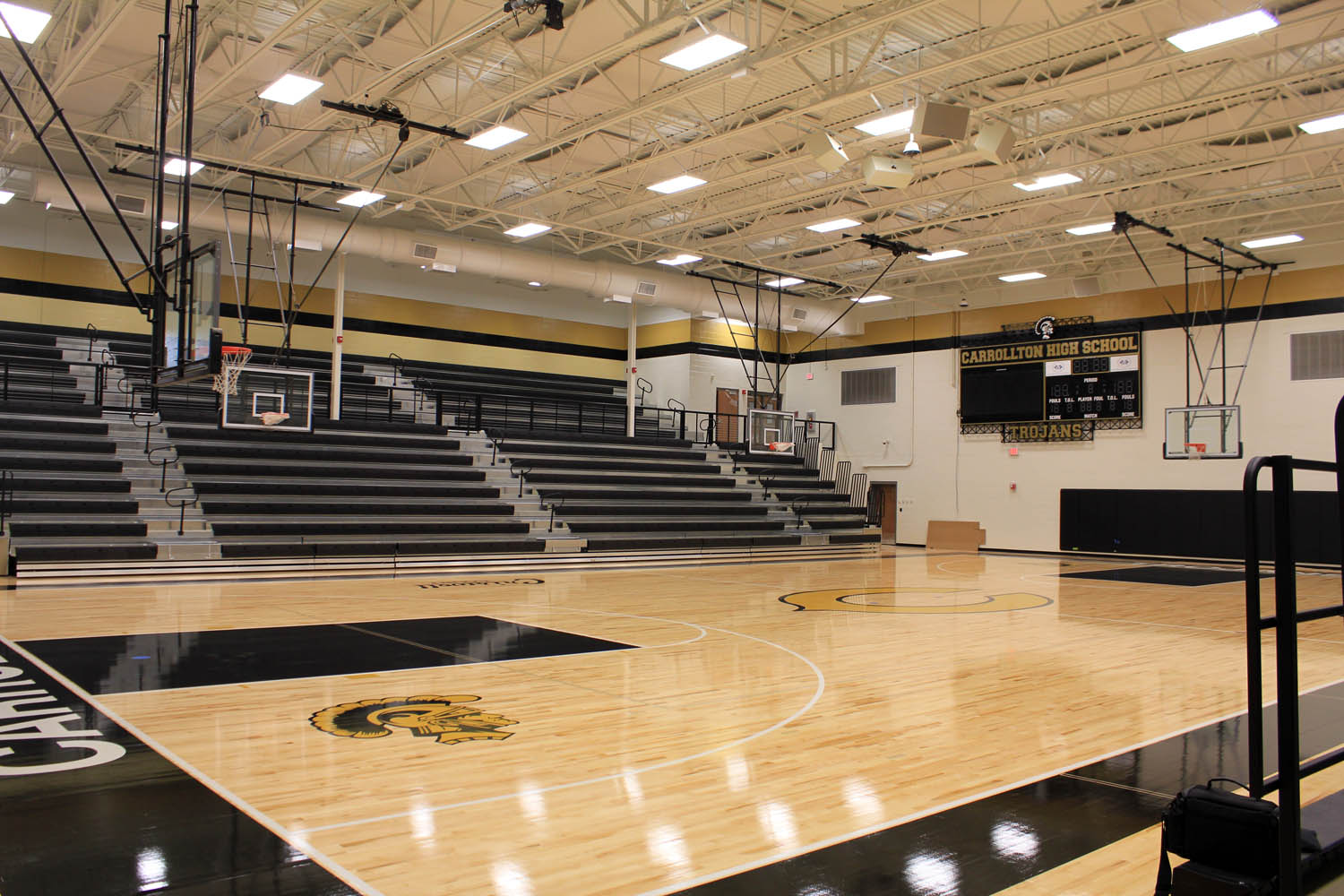 Gym
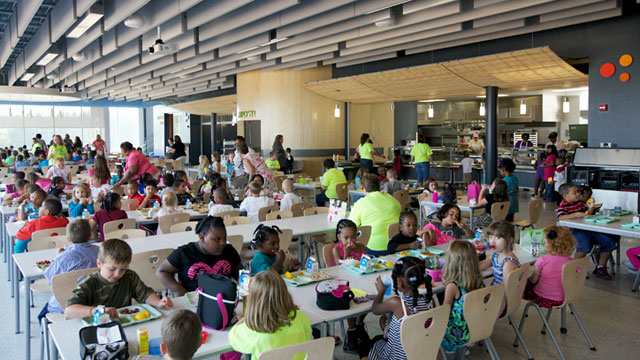 Cafeteria
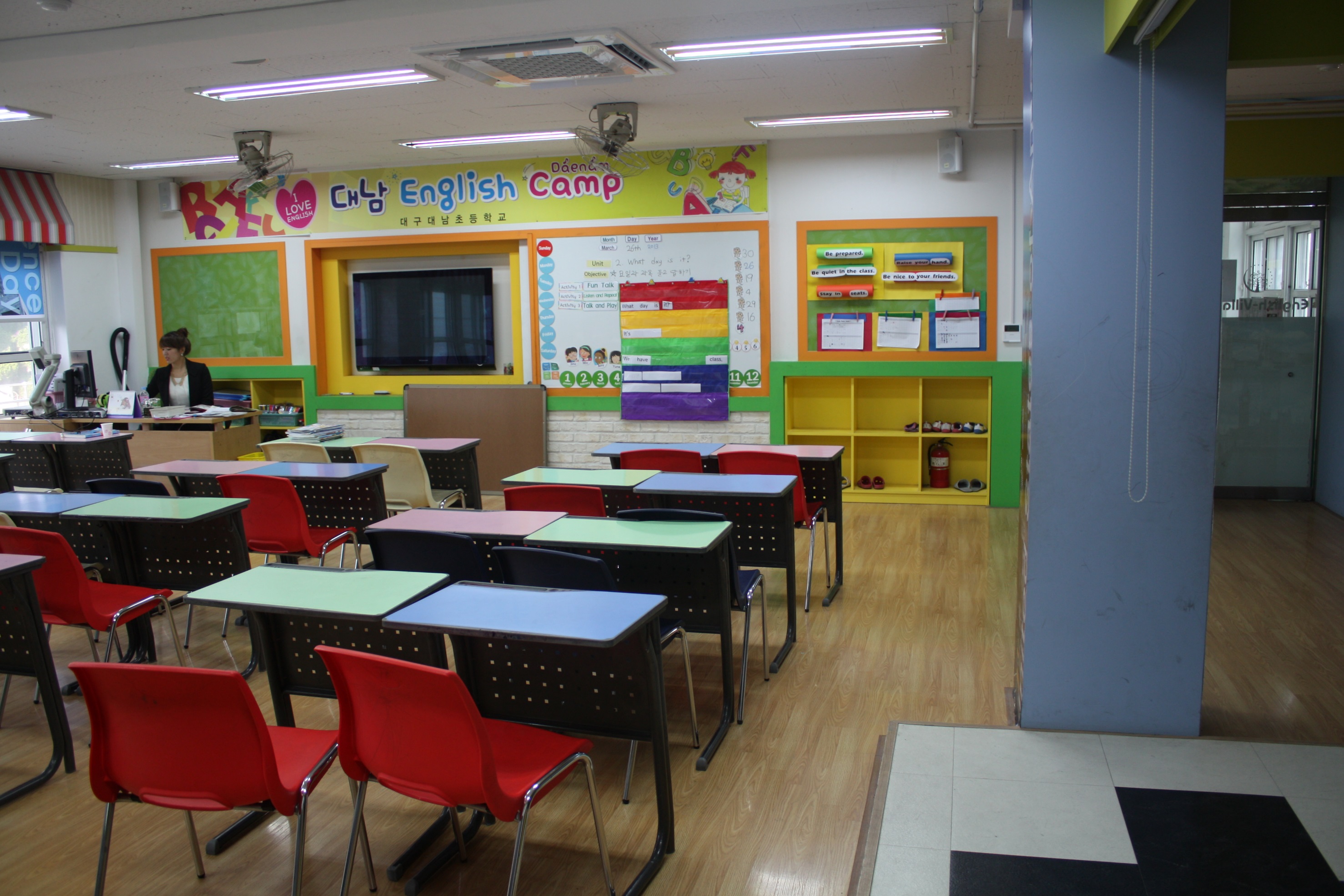 English Room
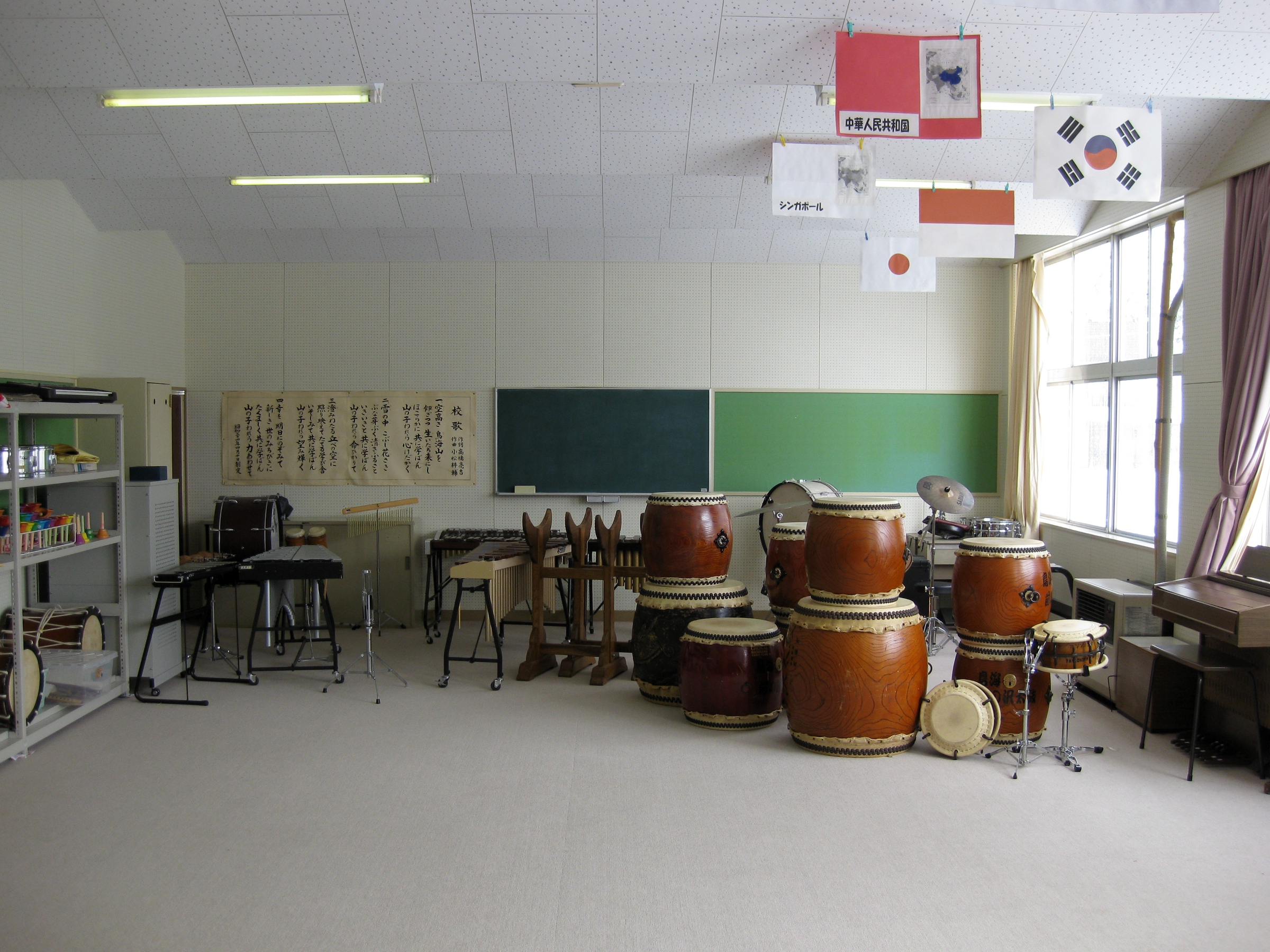 Music Room
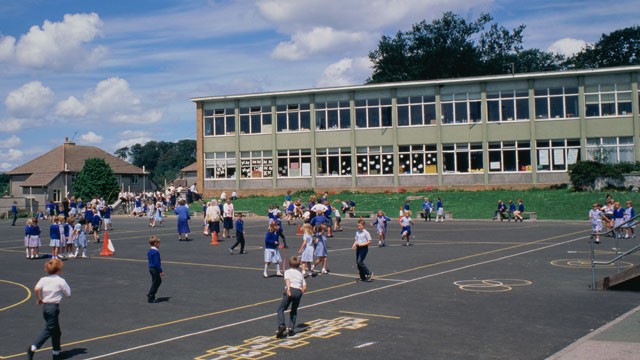 Playground
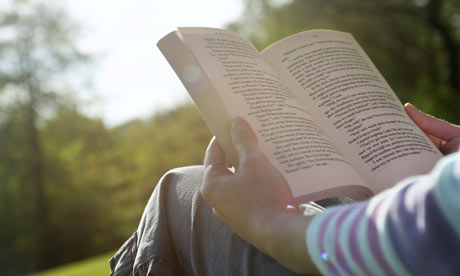 Reading a Book
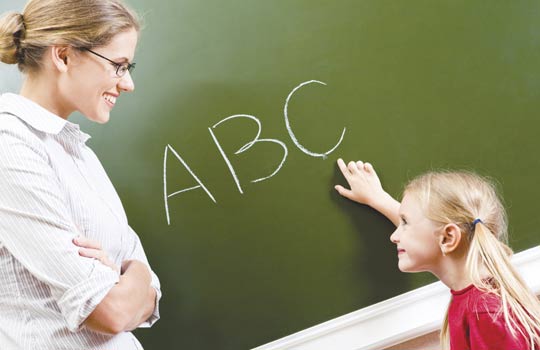 Studying English
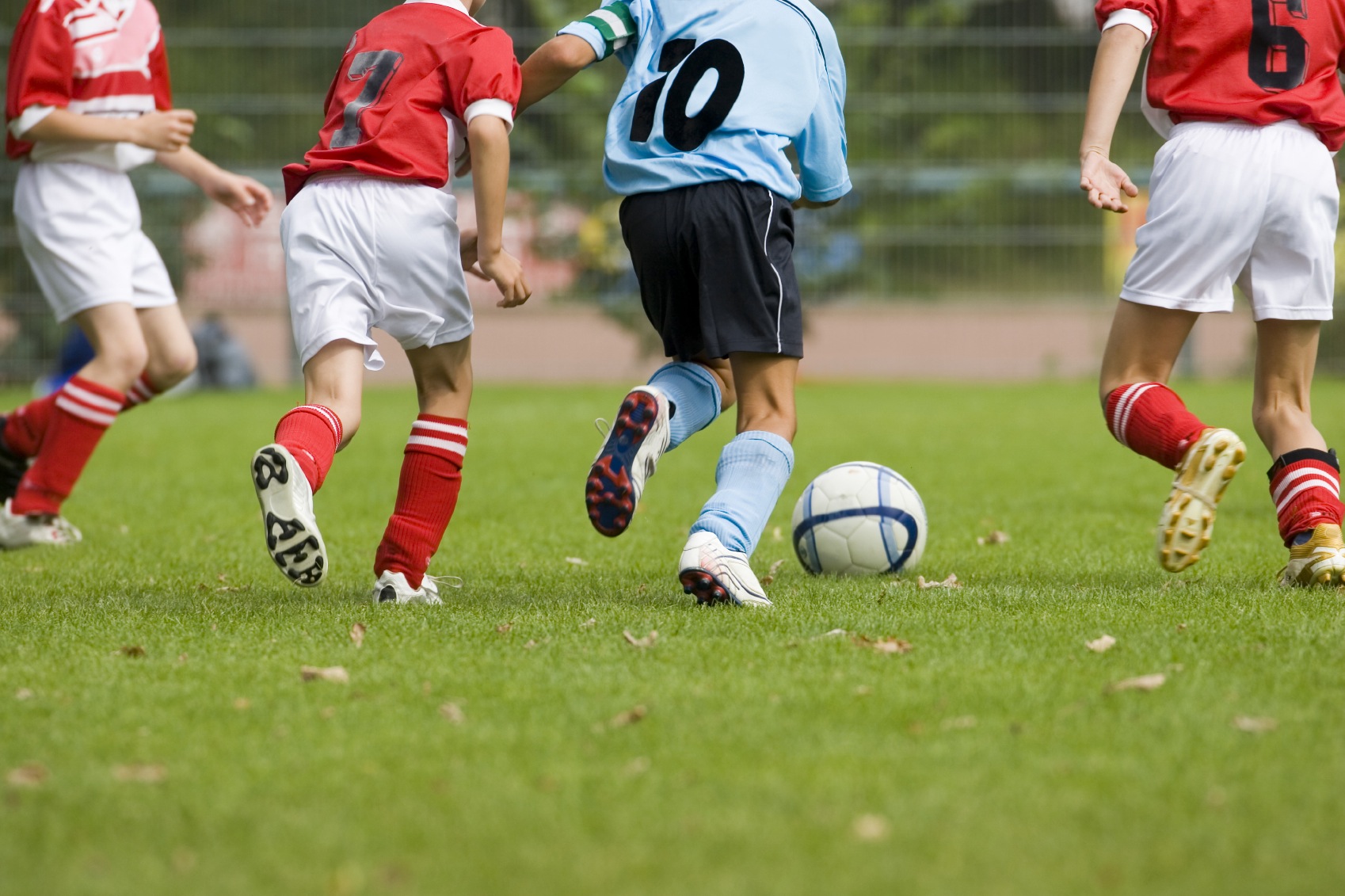 Playing Soccer
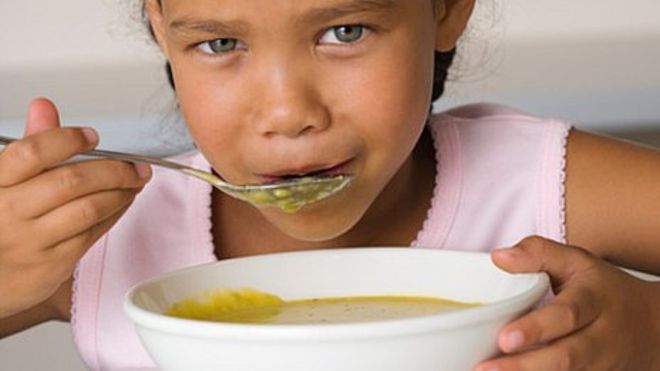 Eating Soup
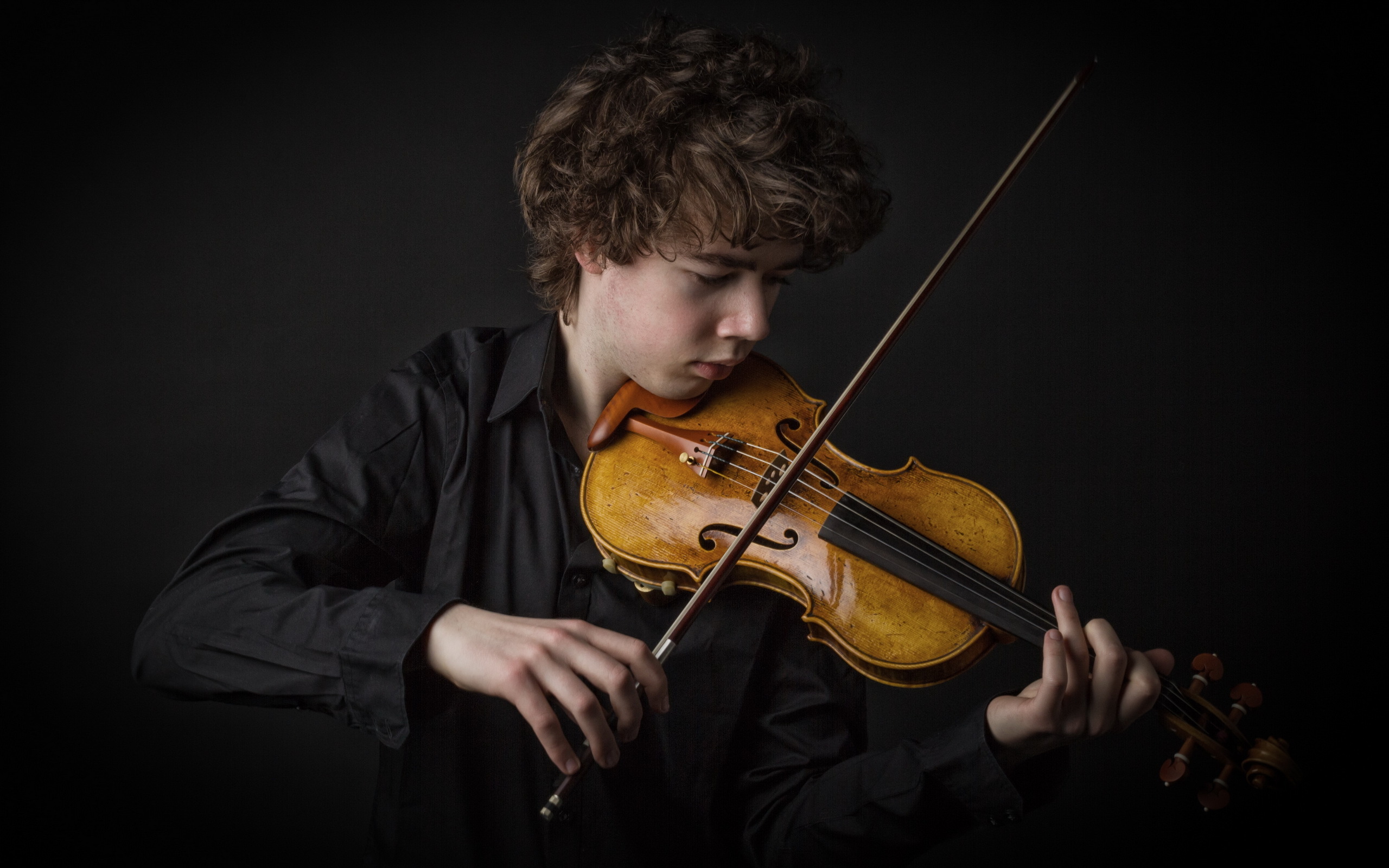 Playing Violin
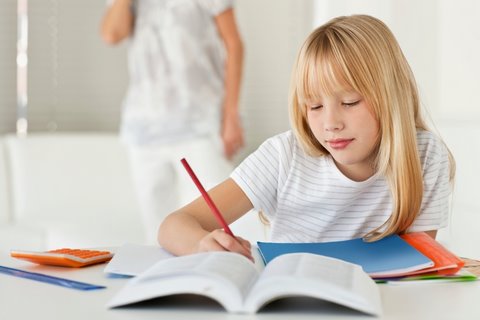 Doing Homework
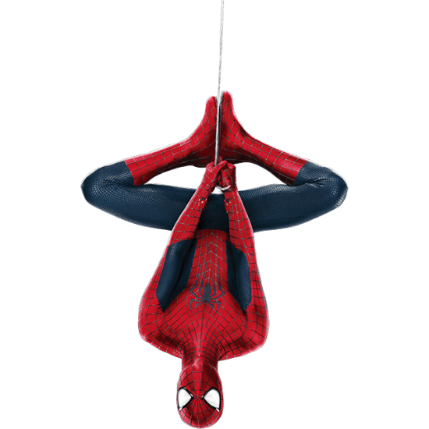 Who 				Where				What
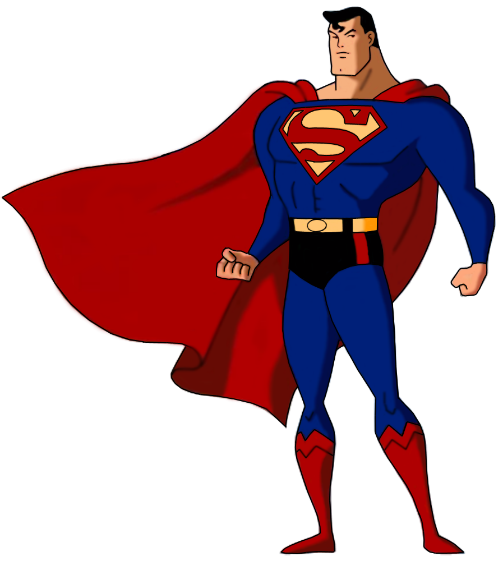 Library 
Gym 
Cafeteria
English Room 
Music Room 
Playground
Reading a book
Studying English 
Playing Soccer
Eating Soup 
Playing Violin 
Doing Homework
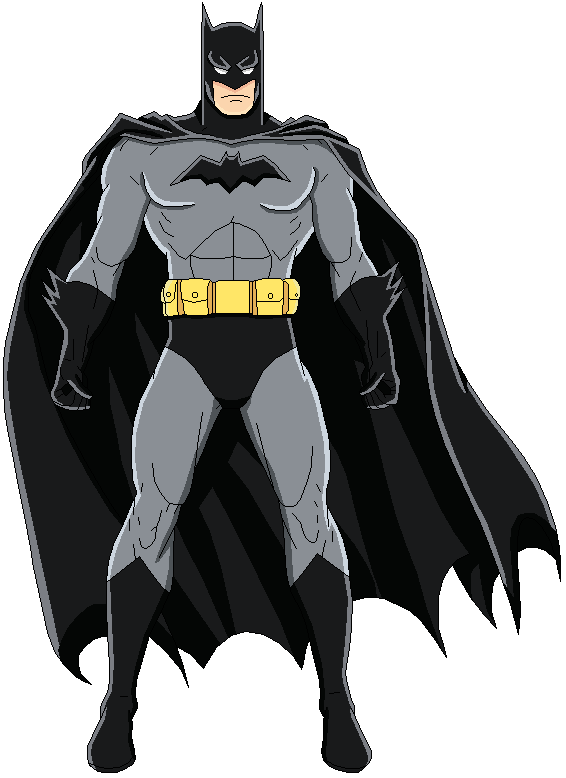 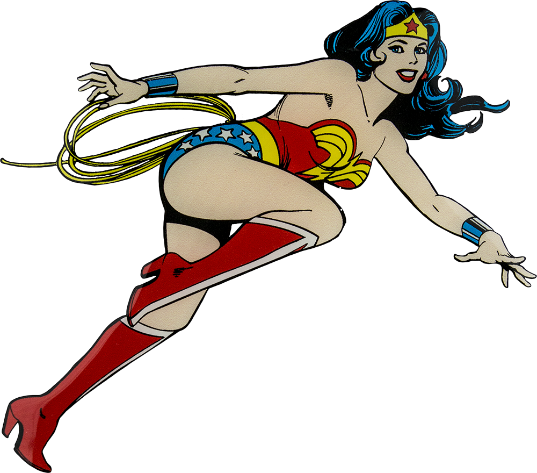 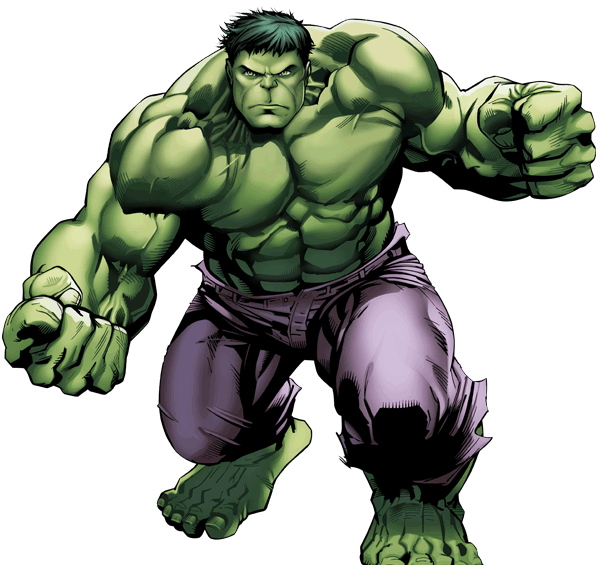 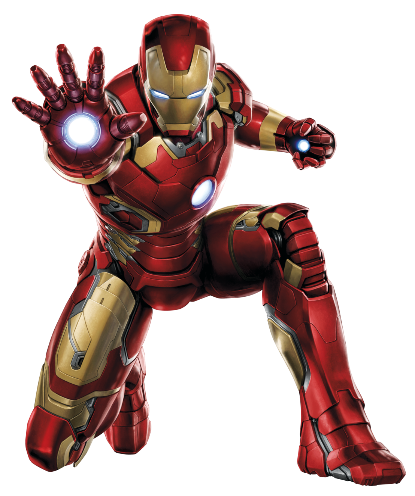 Superhero School (Clue)
A ppt with rooms in a school 

Have three sets of cards:  Person, Action, Location.

Choose one card from each deck.  The students must guess:  who, where and what they are doing.  
	“Batman is in the gym.  He is playing soccer.”  

They can make a guess and tell them if they have any of the answers correct.
Batman
Wonder Woman
English Room
Doing Homework
Reading a Book
Superman
Ironman
Gym
Playing Violin
Playing Soccer
Spiderman
Playground
Cafeteria
Eating Soup
Hulk
Music Room
Library
Studying English